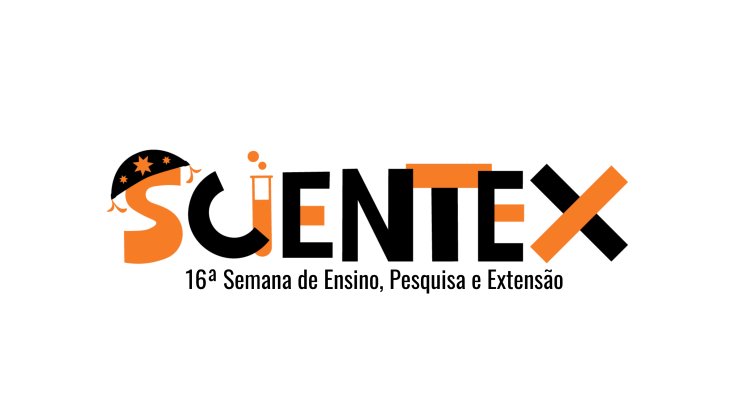 Título xxxxxxxxxxxxxxxxxxxxxxxxxxxxxxxxxx
Nome e Sobrenome¹*, Nome e Sobrenome², Nome e Sobrenome³
(1) PIVIC/PIVITI (deixe a sigla que corresponde ao seu e apague  as demais siglas, antes de enviar), Nome de seu Curso de Graduação, Nome do Campus, Sigla da Universidade. (2) Coorientador(a) ou Colaborador(a) (se houver, caso contrário apagar antes de enviar), Nome do Curso, Nome  do Campus, Nome da Universidade, Sigla da Universidade. (3) Orientador(a), Nome do Curso, Sigla da Universidade.  *E-mail de contato: colocar o e-mail do(a) estudante
Introdução
Apresentações são ferramentas de comunicação que podem ser usadas como demonstrações, palestras, discursos, relatórios e mais. É apresentada principalmente diante de um público. Tem uma variedade de objetivos, tornando apresentações ferramentas poderosas para convencer e ensinar.
Objetivo Geral
Apresentações são ferramentas de comunicação que podem ser usadas como demonstrações, palestras, discursos, relatórios e mais. 
Métodos 
Apresentações são ferramentas de comunicação que podem ser usadas como demonstrações, palestras, discursos, relatórios e mais. 





Resultados
Apresentações são ferramentas de comunicação que podem ser usadas como demonstrações, palestras, discursos, relatórios e mais. É apresentada principalmente diante de um público. Tem uma variedade de objetivos, tornando apresentações ferramentas poderosas para convencer e ensinar.






Conclusão
Apresentações são ferramentas de comunicação que podem ser usadas como demonstrações, palestras, discursos, relatórios e mais. É apresentada principalmente diante de um público. Tem uma variedade de objetivos, tornando apresentações ferramentas poderosas para convencer e ensinar.
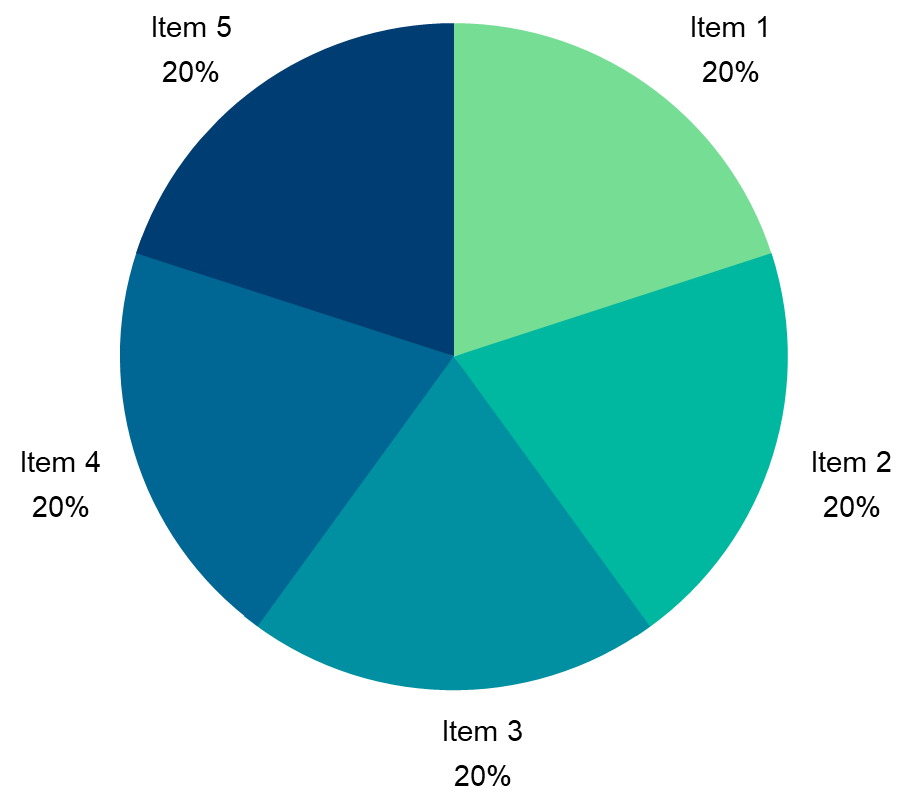 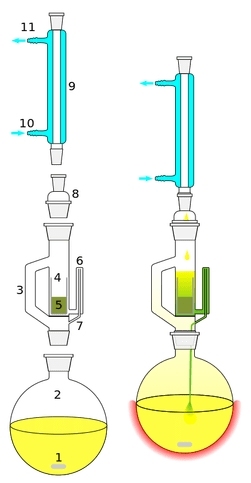 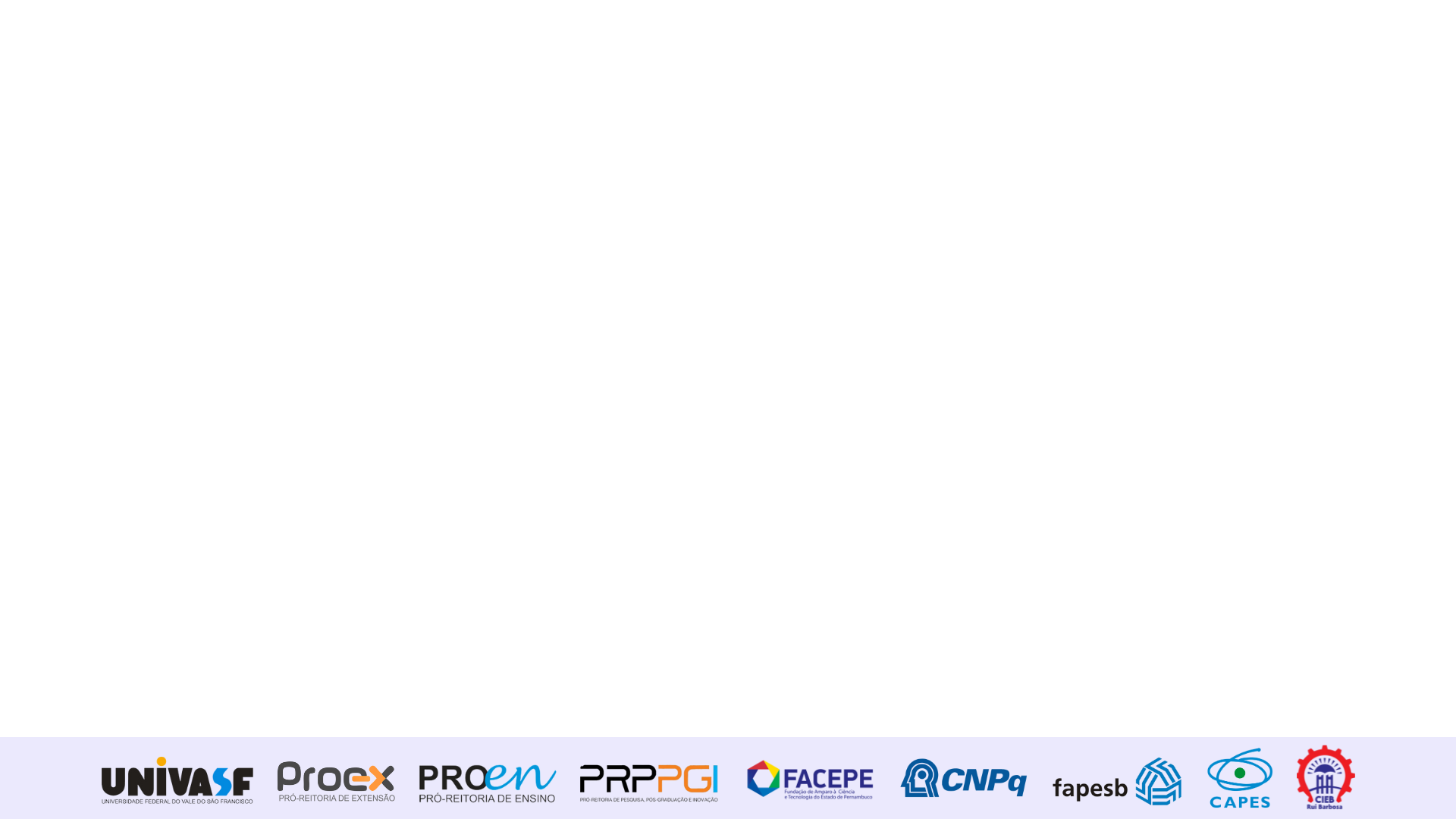